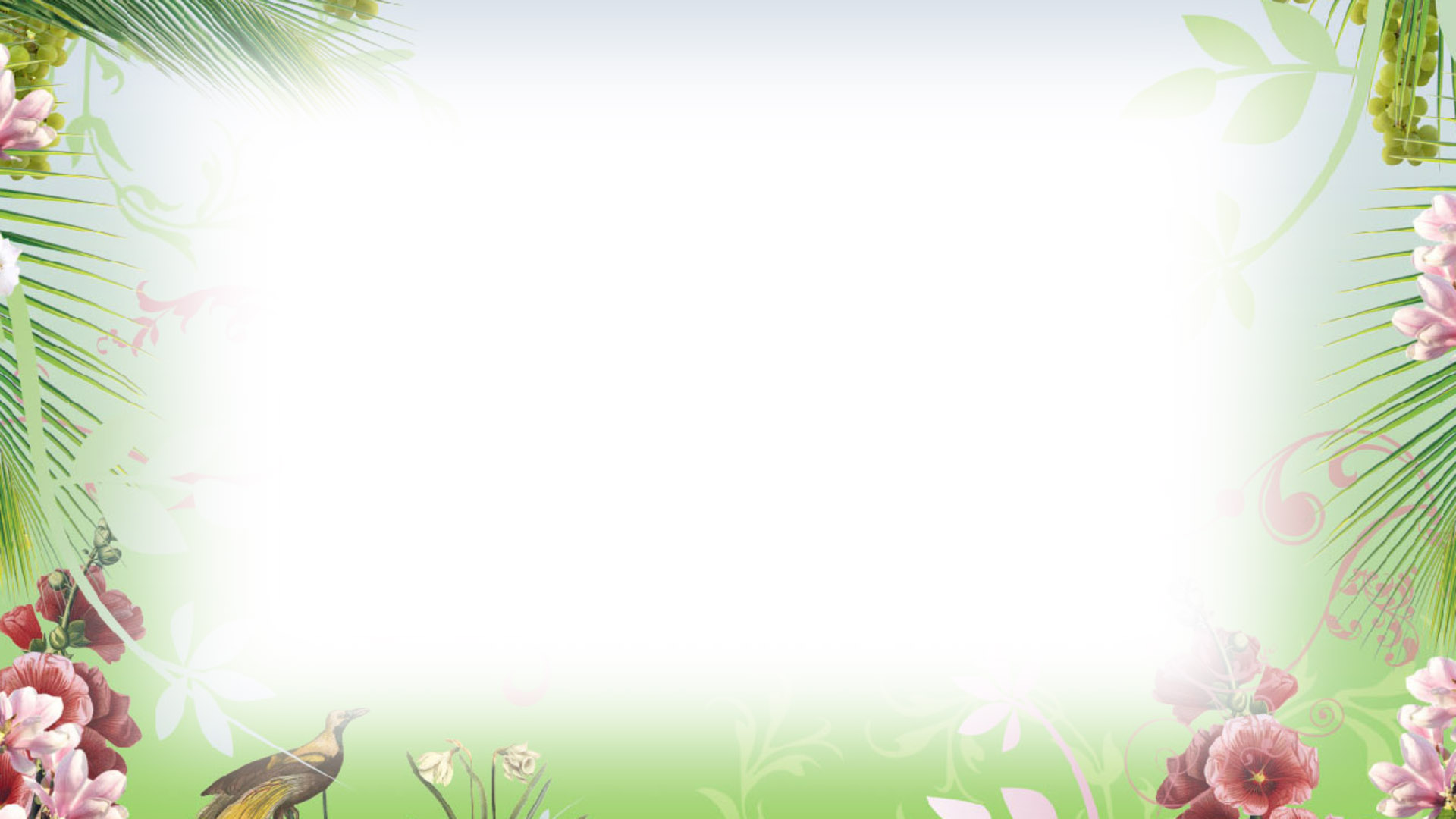 佇靑翠的草埔真媠閣甜蜜
天父引導所疼子兒
佇清涼的水邊來洗厭倦的腳天父引導所疼子兒
有時來到山嶺 日頭照光明
天父引導所疼子兒
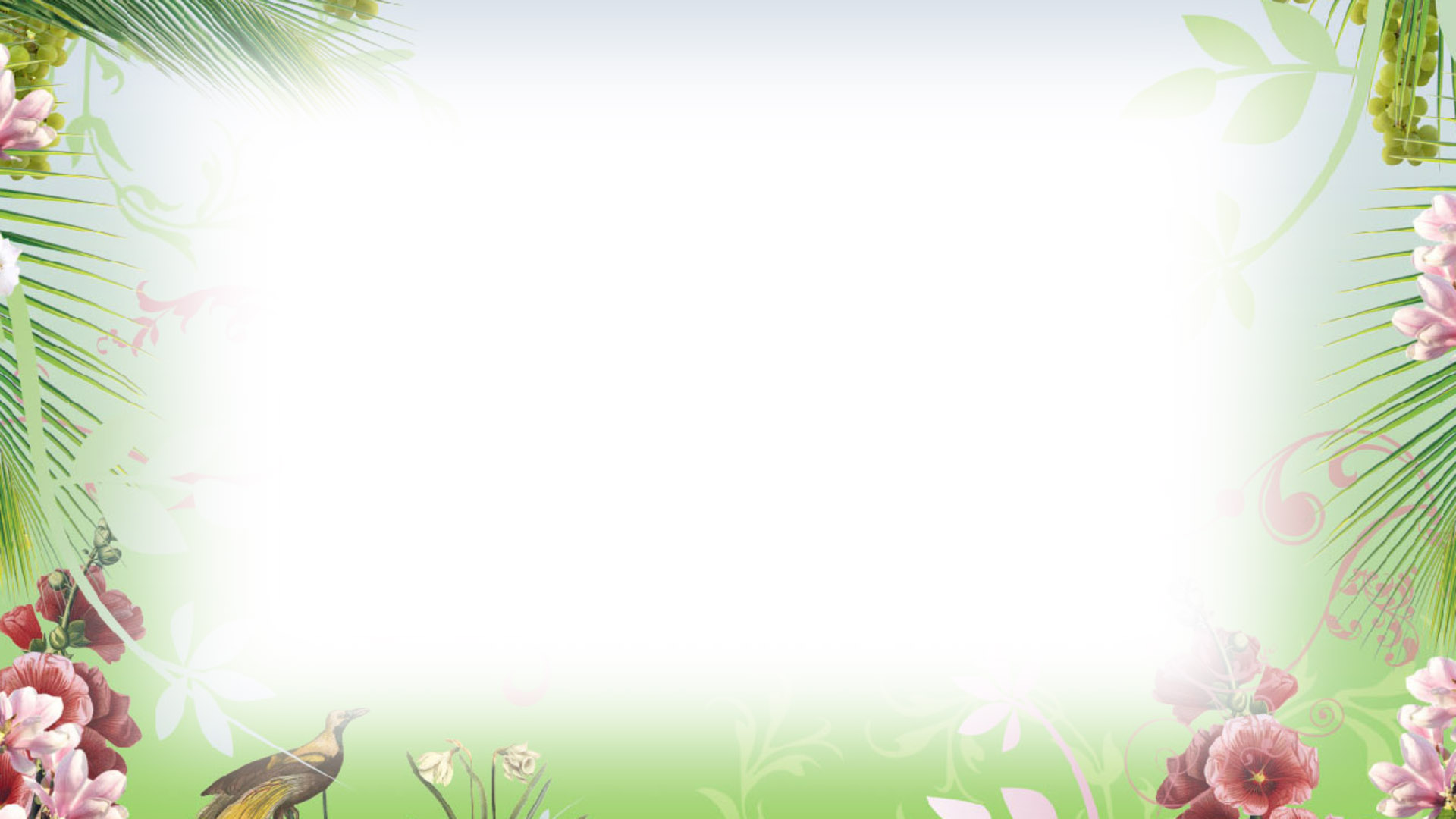 有時來到山谷中經過黑暗暝
天父引導所疼子兒
有時過深溪，遇著大水
閣遇著試煉，也靠主無礙
雖然有悲傷，主賜咱詩歌
無論佇暗時抑是佇日時
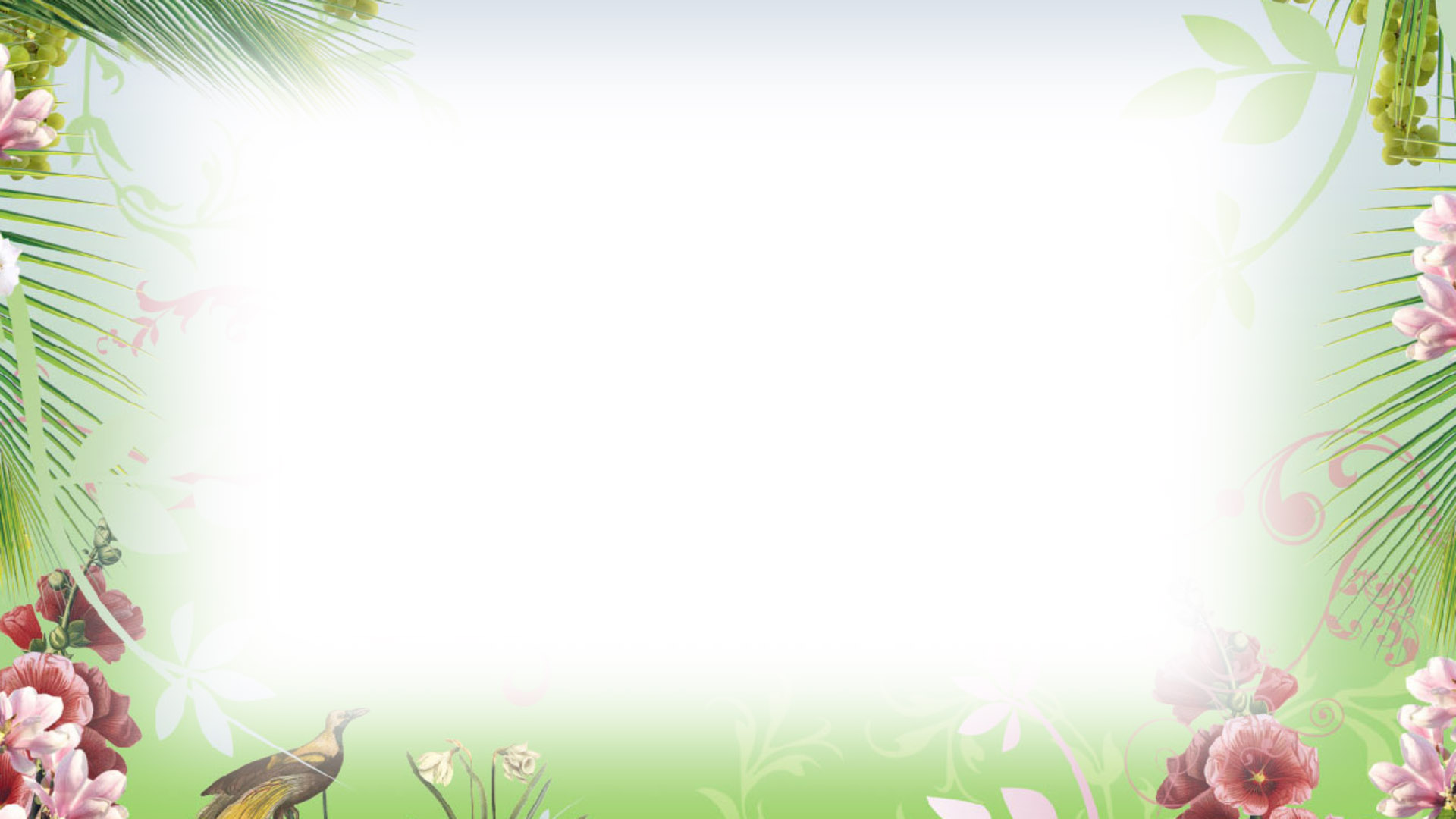 雖然心內憂傷閣撒旦陷害
天父引導所疼子兒
得著恩典得勝，拍贏咱對敵
天父引導所疼子兒
有時過深溪，遇著大水
閣遇著試煉，也靠主無礙
雖然有悲傷，主賜咱詩歌
無論佇暗時抑是佇日時